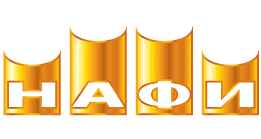 САНАЦИИ БАНКОВ:
Больше прозрачности
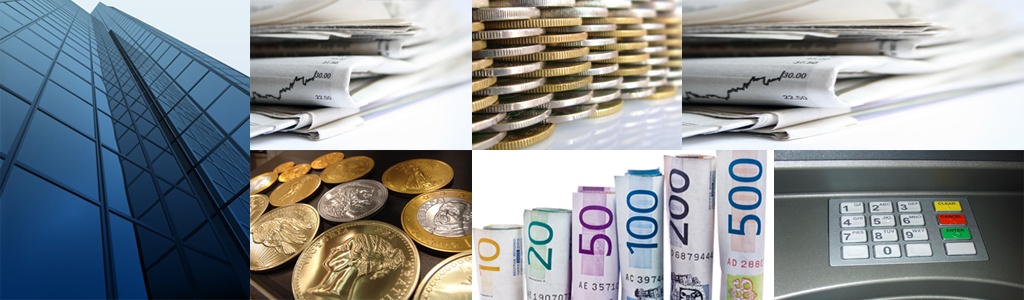 Павел Самиев
Управляющий партнер
НАФИ
Москва 2016
www.nacfin.ru
Статистика санаций
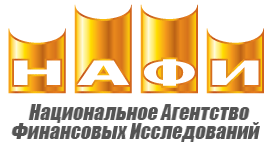 На 1 марта 2016 г.:

Отправлено на санацию: 30 банков 


Выделено средств на санации: 1168,37 млрд руб.


в т.ч.:
1046,27 млрд руб.  млрд руб. за счет средств Банка России
116,03 млрд руб., за счет имущественного взноса Российской Федерации в Агентство
6,07 млрд руб. за счет средств фонда обязательного страхования вкладов
2
Источник:  НАФИ, 2015гг.
Источник: АСВ
Статистика санаций
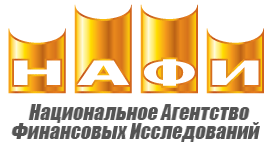 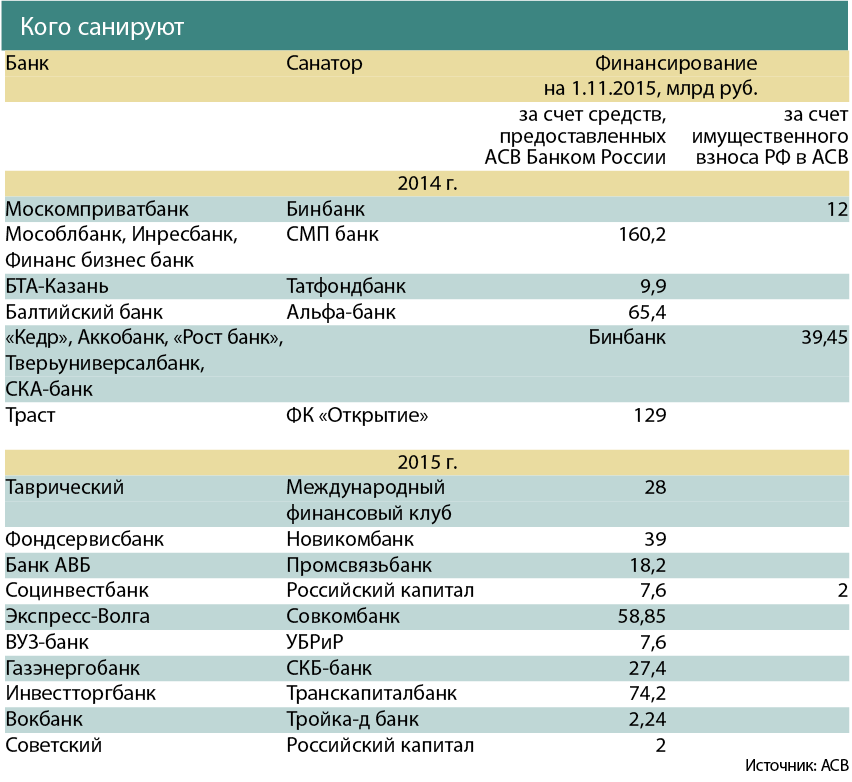 3
Источник:  НАФИ, 2015гг.
Источник: Ведомости по данным АСВ
Статистика санаций
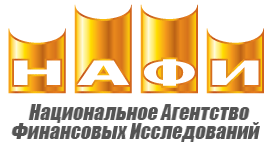 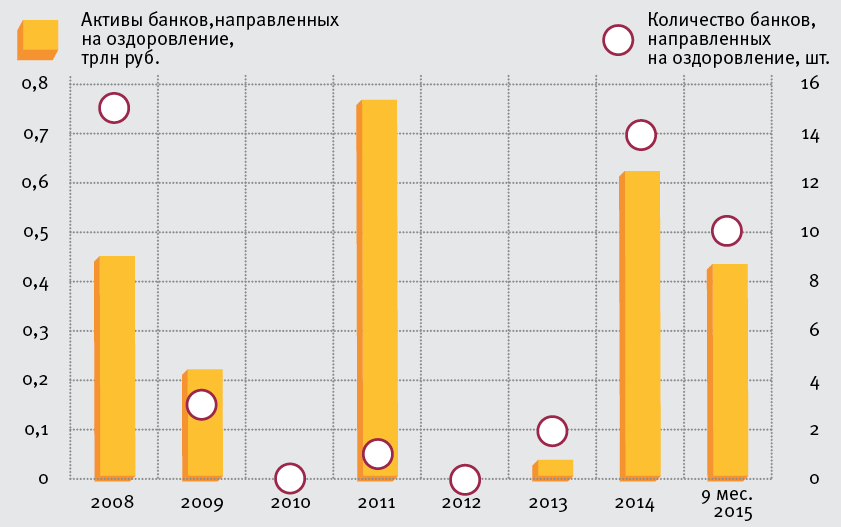 4
Источник:  НАФИ, 2015гг.
Источник: Ведомости по данным АСВ
Санации: преимущества
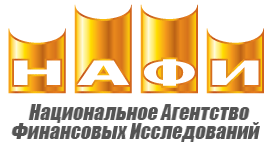 Восстановление нормальной деятельности банка;
Сохранение всех средств ФЛ и ЮЛ;
Сохранение средств фонда страхования вкладов;
Поддержание стабильности банковской системы, снижение риска «эффекта домино».
Переход к более эффективному и добросовестному акционеру
Меньше потенциальные издержки государства, чем при отзыве
5
Источник:  НАФИ, 2015гг.
Источник: НАФИ
Санации: преимущества
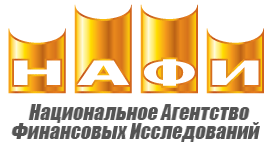 Восстановление нормальной деятельности банка;
Сохранение всех средств ФЛ и ЮЛ;
Сохранение средств фонда страхования вкладов;
Поддержание стабильности банковской системы, снижение риска «эффекта домино».
Переход к более эффективному и добросовестному акционеру
Меньше потенциальные издержки государства, чем при отзыве
6
Источник:  НАФИ, 2015гг.
Источник: НАФИ
Механизм санаций: недостатки
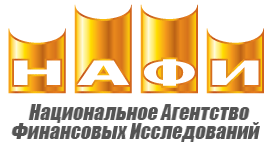 Непрозрачные критерии выбора банка-санатора;
Дешевое длинное фондирование используется банками-санаторами по своему усмотрению;
Отсутствуют промежуточные контрольные точки, нет «дорожной карты» санации;
Не обозначен срок, в течение которого санируемый банк может нарушать обязательные нормативы;
Отсутствует требование размещать в публичном доступе отчетность санируемого банка;
Отсутствует внешний аудит процедуры санации.
7
Источник:  НАФИ, 2015гг.
Источник: НАФИ
Санации обходятся все дороже
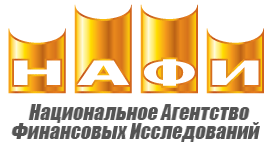 Затраты на санацию
20-30%
40-50%
Активы банка
2008-2013 гг.
2014-2015 гг.
8
Источник:  НАФИ, 2015гг.
Источник: НАФИ по данным АСВ
Изменение инструментария АСВ
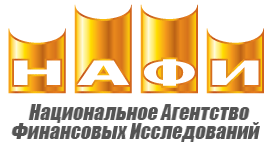 Уход от участия в капитале, выкупа проблемных кредитов;
Рост объемов льготных кредитов санируемым банкам и их инвесторам;
Идея создания банка-«мегасанатора»
Привлечение к санации физических лиц; 
Разработка новых схем (Bail-in).
9
Источник:  НАФИ, 2015гг.
Источник: НАФИ
Изменение инструментария АСВ
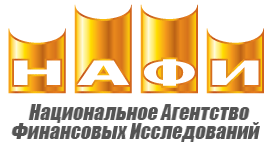 Уход от участия в капитале, выкупа проблемных кредитов;
Рост объемов льготных кредитов санируемым банкам и их инвесторам;
Идея создания банка-«мегасанатора»
Привлечение к санации физических лиц; 
Разработка новых схем (Bail-in).
10
Источник:  НАФИ, 2015гг.
Источник: НАФИ
Меры повышения эффективности
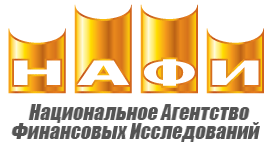 Ежеквартальный мониторинг
Система показателей эффективности санации
Публичная процедура выбора санатора
Возможность смены санатора и публичное рассмотрение этого вопроса
Публикация отчета о прохождении санации
Конкретные сроки с выполнением индикаторов – чтобы избежать «вечной» санации
11
Источник:  НАФИ, 2015гг.
Источник: НАФИ
Качество активов продолжит ухудшаться, а отчисления в резервы – расти
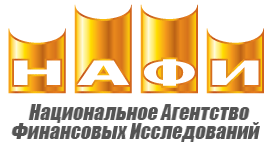 12
Источник: НАФИ по данным Банка России
Источник: НАФИ по данным Банка России
Доля реструктуризаций по кредитам ЮЛ 
превысит 25%
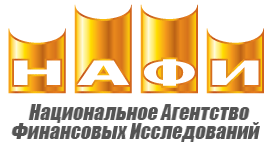 13
Источник: оценка НАФИ
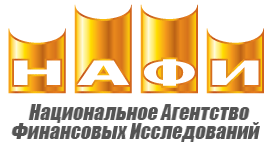 Прибыль достигла минимума с 2006 года, а рентабельность опустилась ниже 1%
14
Источник: НАФИ по данным Банка России
Каждый четвертый банк стал убыточным
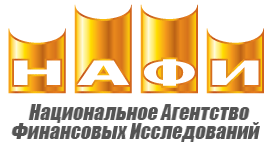 15
Источник: НАФИ по данным Банка России
Источник: НАФИ по данным Банка России
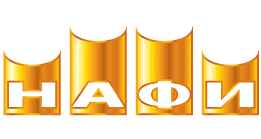 Национальное агентство
финансовых исследований
СПАСИБО ЗА ВНИМАНИЕ!
Национальное Агентство Финансовых Исследований (НАФИ)

119270, г. Москва, Дубининская ул., д. 57, стр. 1 
тел./факс +7 (495) 982-50-27. 
e-mail: info@nacfin.ru
Интернет-сайт: http://www.nacfin.ru